FAV 259
Šaty / Kostým / Móda ve filmu

Mgr. Šárka Gmiterková



27. 11. 2013
Literatura 27. 11.
HENDL, Jan (2005): Kvalitativní výzkum. Základní metody a aplikace. 
	Praha: Portál.
STACEY, Jackie (1994): Star Gazing: Hollywood Cinema and Female 
	Spectatorhip. Abingdon: Routledge.
LUMBY, Catharine (2007): Doing It For Themselves? Teenage Girls,
	Sexuality and Fame. In: HOLMES, Su – REDMOND, Sean (eds.) (2010):
	Stardom and Celebrity. A Reader. Los Angeles, London, New Delhi: Sage
	Publication, s. 341 – 352.
EPSTEIN, Rebecca (2007): Sharon Stone in a Gap Turtleneck. Tamtéž, s.
	206 – 218.
WILSON, Elizabeth (1993): Audrey Hepburn: Fashion, Film and the 50’s. In: COOK, Pam – DODD, Philip (eds.) (1993): Women and Film. A Sight and Sound Reader. London: Scarlett Press, s. 36 – 40.
 SALES, Nancy Jo (2010): The suspects wore Louboutins. 
	  http://www.vanityfair.com/culture/features/2010/03/billionaire-girls-201003
Klasický Hollywoodský systém
30. – 60. léta 20.století – od nástupu zvuku; pozvolný rozklad začal Paramount Act (1948) -> studia obviněna z monopolu a nesmějí nadále provozovat kina
Studia se dělí na Majors / Velká pětka ( Paramount, MGM, 20th Century Fox, Warner Bros., RKO) a Minors / Malá trojka (Universal, Columbia, United Artists)
Majors studia organizovaná na principu vertikální integrace – maximální kontrola celého filmového životního cyklu – od námětu přes casting a natáčení až po distribuci a uvádění (vlastní síť kin) -> výpravnější produkce
Hvězdný systém jako zásadní složka studiového systému – sedmileté kontrakty s vybranými hvězdami, kontrola jejich prezentace, propagace i typických rolí
Kostýmní návrháři široce známí podobně jako hvězdy – Edith Head (Paramount), Walter Plunkett (Selznick), Orry Kelly (Warners), Adrian (MGM)
Vertikální integrace funguje také na bázi kostýmu – jednotlivé “screen styles” propagované v návaznosti na konkrétní film i hvězdu
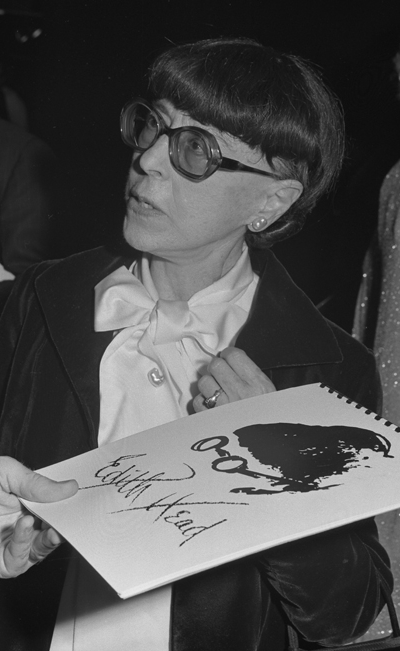 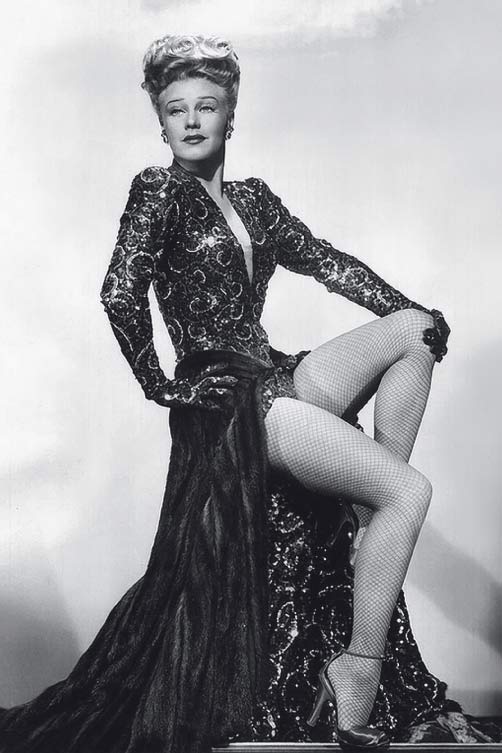 Edith Head (Paramount)
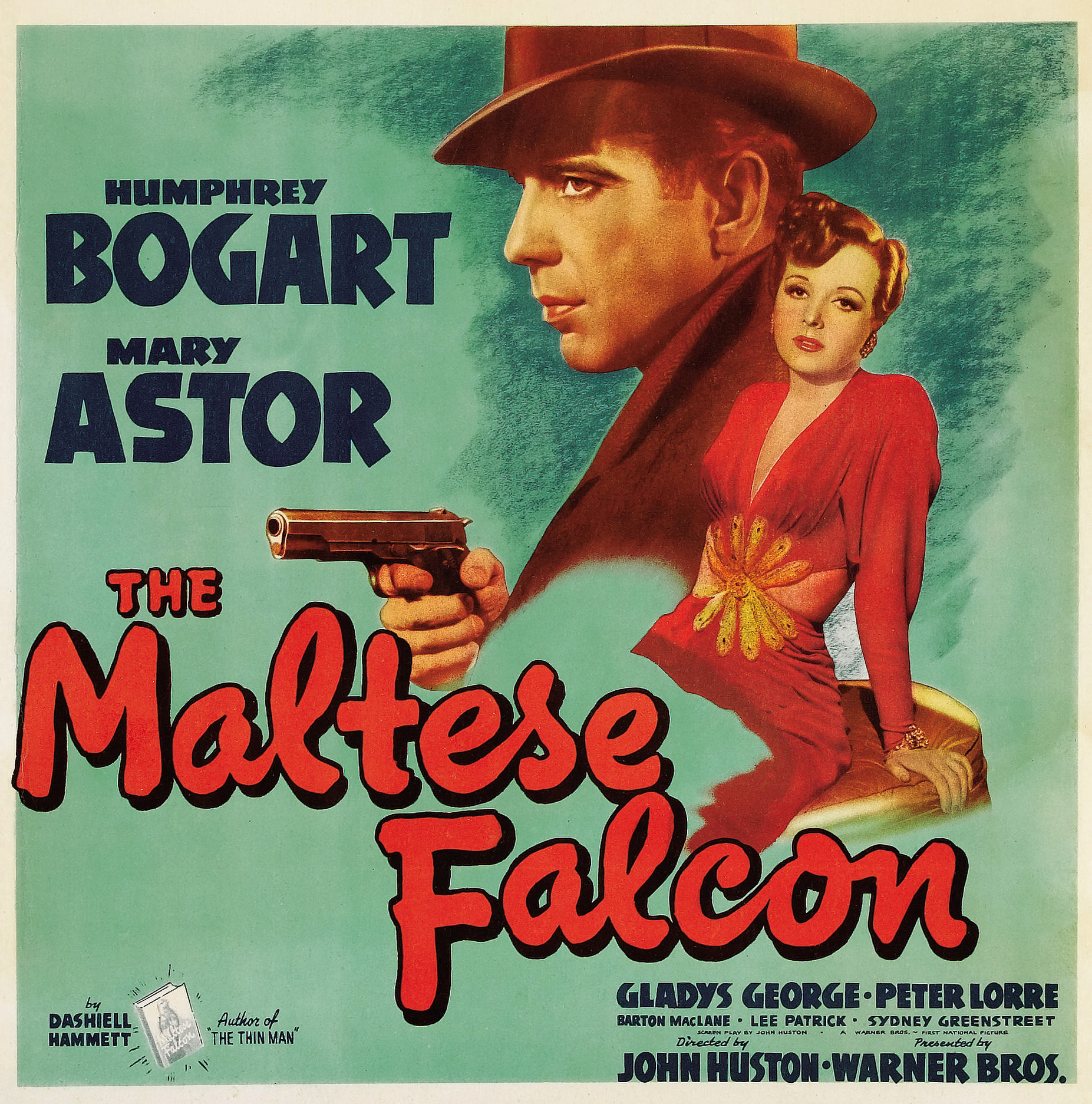 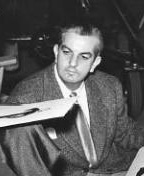 Orry George Kelly (Warners)
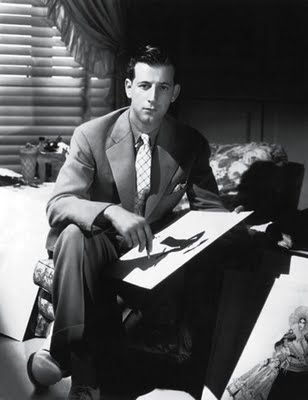 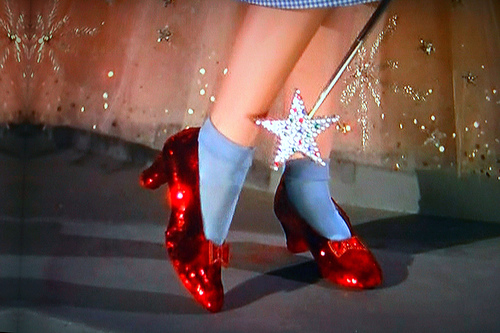 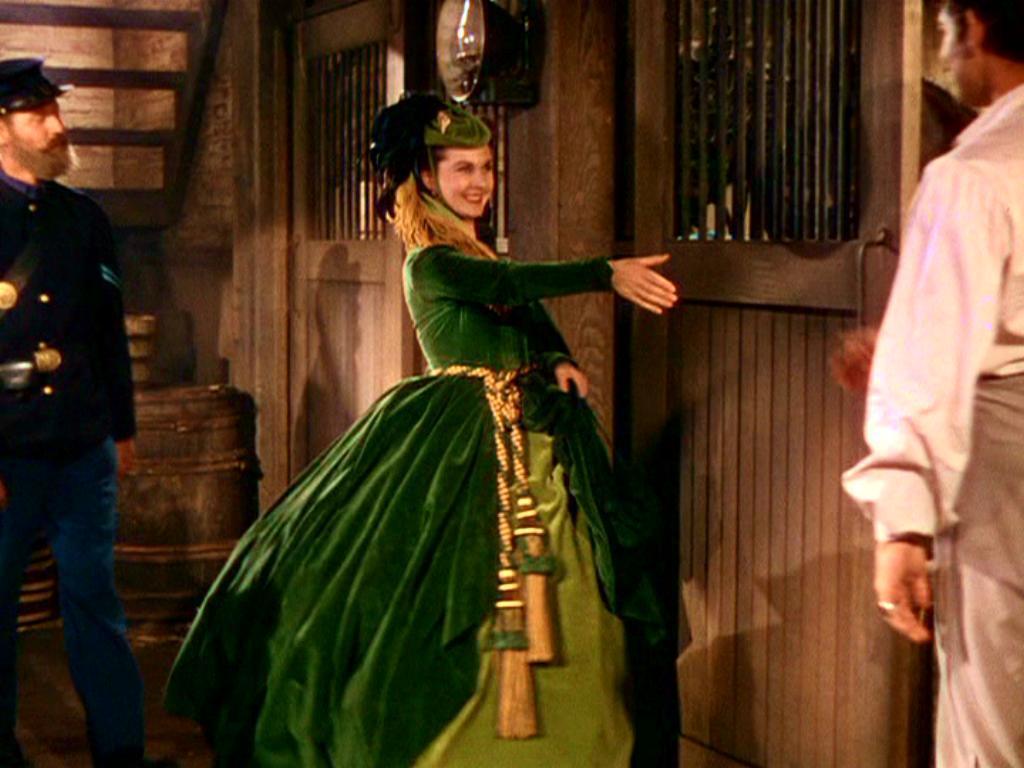 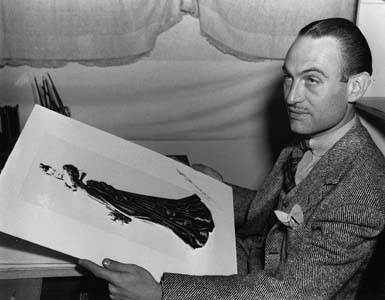 Adrian (MGM)
Walter Plunkett (Selznick Productions)
PR praxe klasického hollywoodského kostýmu
Synergické využití marketingových praktik známých z širších oblastí služeb a obchodu
Dvě pevně provázané úrovně propagace:
	1. prezentace jednotlivých “screen styles” v konkrétních filmech na 
	plátnech kin
	2. pomocí tie-in kampaň v různých médiích, filmových časopisech a 	obchodních domech -> vždy společně představen název filmu, studio, 
	hlavní hvězda a fotografie konkrétních šatů
Cíleně se natáčí současné filmy (melodramata, romantické komedie); 
	naopak potlačeny jsou výpravné historické filmy
Šaty z filmového plátna k dostání v tzv. Cinema shops – vyhrazená patra 
	slavných obchodních domů; šaty začínají na 30 USD za kus
Sériové fotografie hollywoodských hvězd nemusí být vázané na konkrétní 
	film, ale propagují představu o Hollywoodu jako o středisku volného času 
	-> tyto fotografie rozšířené po celém světe => nové pojetí outdoorové 	módy
Kinorevue
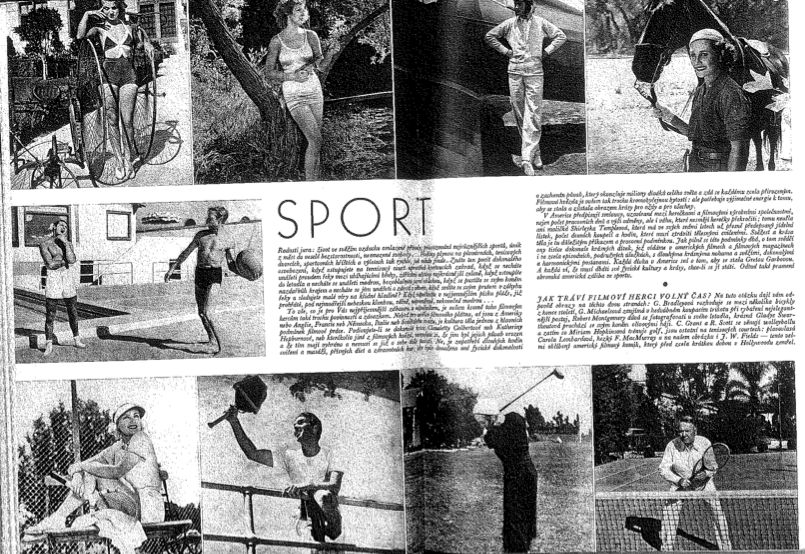 Adrian Adolph Geenberga.k.a. Adrian
Dvorní návrhář studia MGM 1928 – 1941; poté vlastní značka 
	konfekce
Nejčastěji analyzovaný kostýmní návrhář, velmi široká tvorba – od 
	masově napodobovaných šatů, přes nepříliš lichotivé linie až po 
	designové excesy
Rozpoznatelné styly pro konkrétní hvězdy – ramenní vycpávky pro 
	Joan Crawford; anticky nařasená silueta pro Katharine Hepburn
Obavy z přímého napodobování vlastních kreací, proto do šatů vkládal 
	prvky, které kopírování ztěžovaly a v důsledku znemožňovaly 
	každodenní nošení (drahé látky,problematické střihy, asymetrie…) 
divačky i přesto dovedly charakteristické prvky jeho návrhů do svých 
	šatů zakomponovat
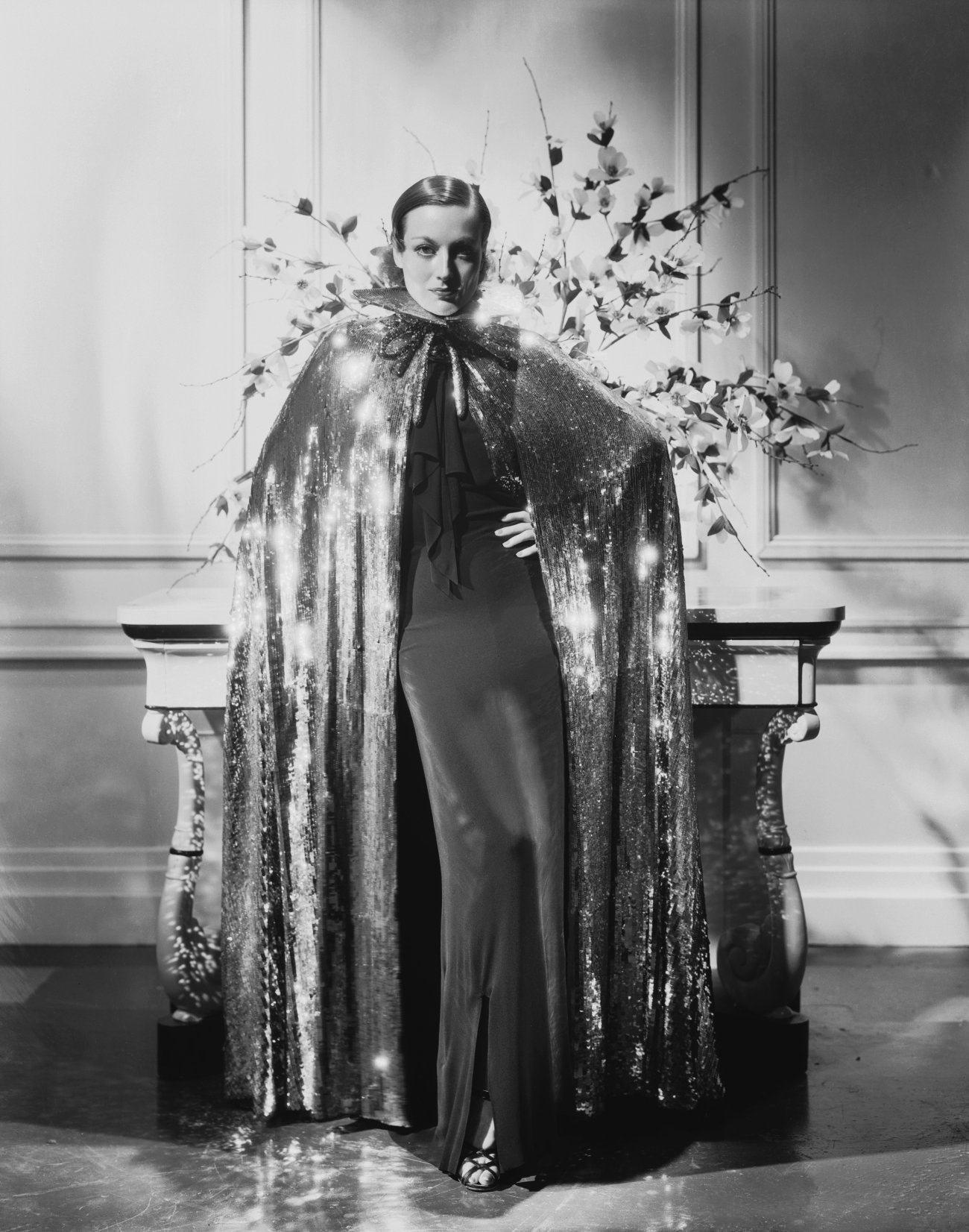 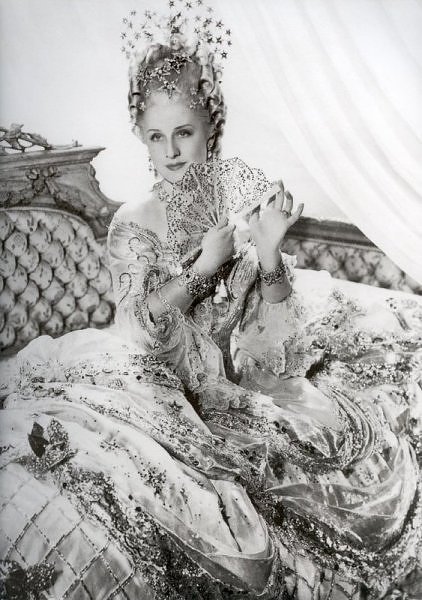 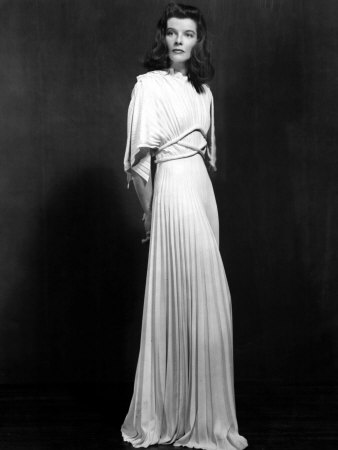 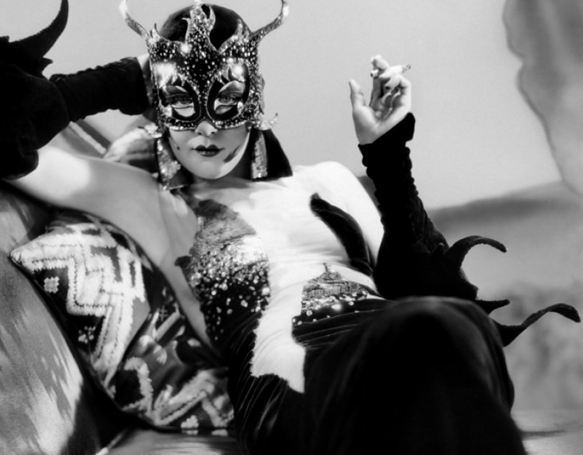 Letty Lynton, 1932 (r. Clarence Brown)
Kontrastní asymetrické šaty
Šaty s nařasenými rukávy
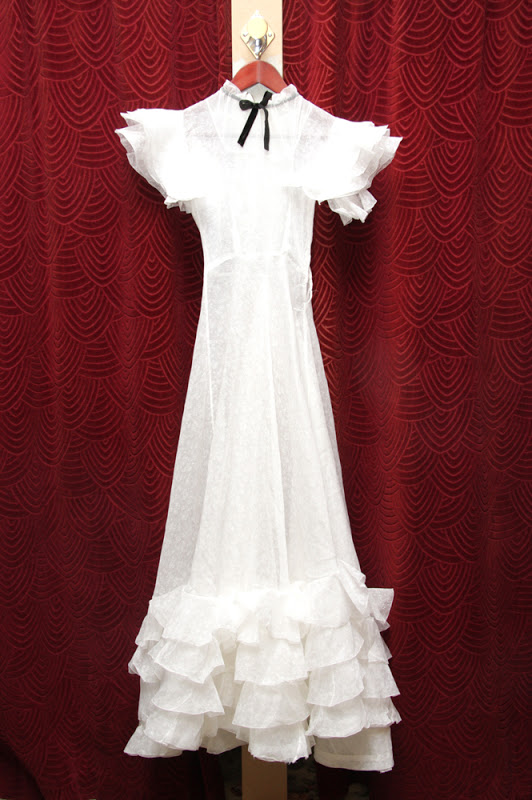 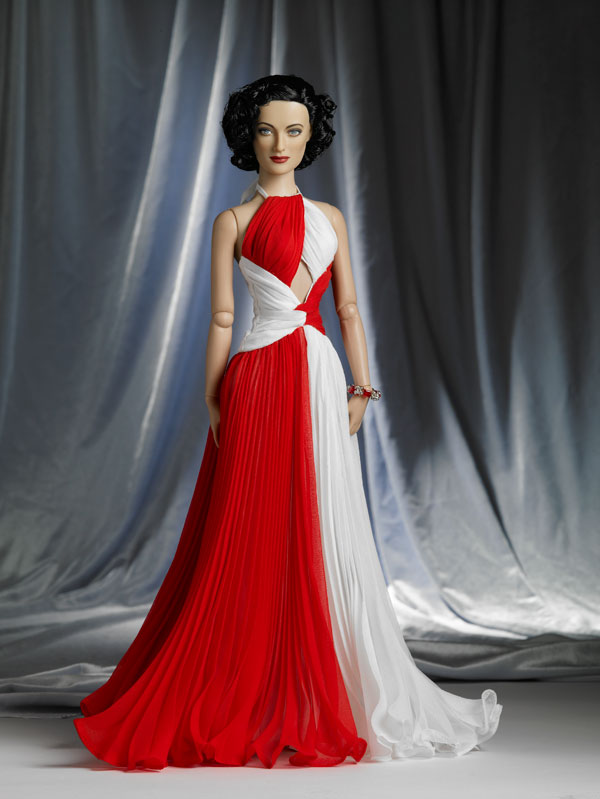 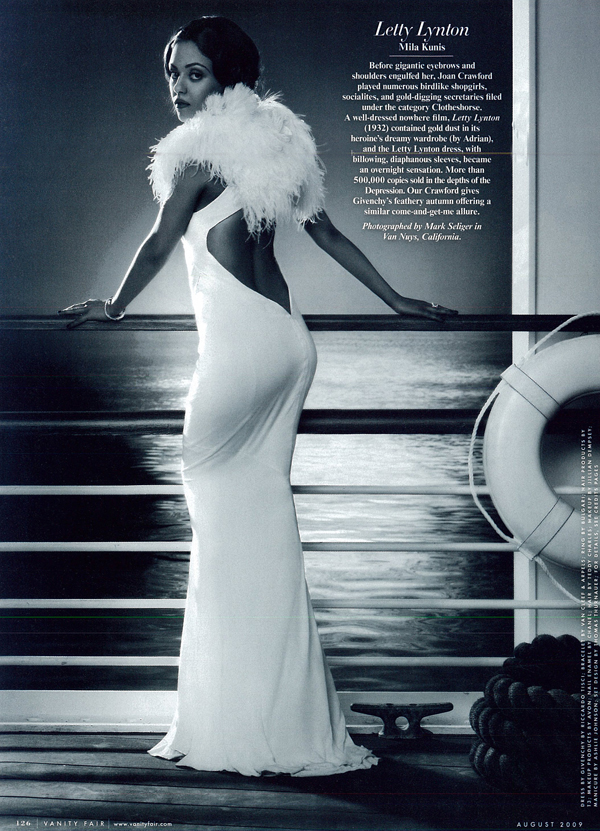 Jackie Stacey, Star Gazing (1994)
Vymezování se jak vůči dominatnímu pojetí konzumpce, chápané v binárních
	kategoriích ( aktivní top-down, pasivní recepce bottom-up), tak vůči 
	převládajícím feministickým paradigmatům ( přidělená subjektová 
	pozice pouze v režimu objektu)
 Konzumpce hvězdných stylů je geograficky a historicky podmíněná
Recipientky vstupují do hvězdných stylů formou tzv. “poaching” (napichování); 
	jednotlivé styly nejsou pouze pasivně kopírované, ale vždy je z nich 
	selektováno a jednotlivé prvky jsou adaptovány a transformovány na míru 
	konkrétním potřebám
Ženy preferují jako své stylové vzory jiné hvězdy než ty nejznámější – Lauren 
	Bacall, Deana Durbin a zejména Doris Day
Respondentky vzpomínají na dobu dospívání – Hollywoodské hvězdy jako 
	alternativní vzory pro učení se “ženské kulturní kompetenci” (jak se vhodně 
	obléct pro různé příležitosti, jak správně vystupovat na veřejnosti, jak 
	se česat a líčit)
Audrey Hepburn
Na rozdíl od převažující stylizace ženských hvězd v 50.letech typ “gamine” – místy androgynní, místy dívčí, ale vždy elegantní silueta
Absence sexuální vyzývavosti
Nevinnost, která je idealistická, ale nikdy hloupá
Hvězda určená spíš ženskému publiku
Popelkovský narativ -> šaty jako základní prvek fabule i vizuální slasti
Sabrina, 1954 (r. Billy Wilder)scéna v Glen Cove station
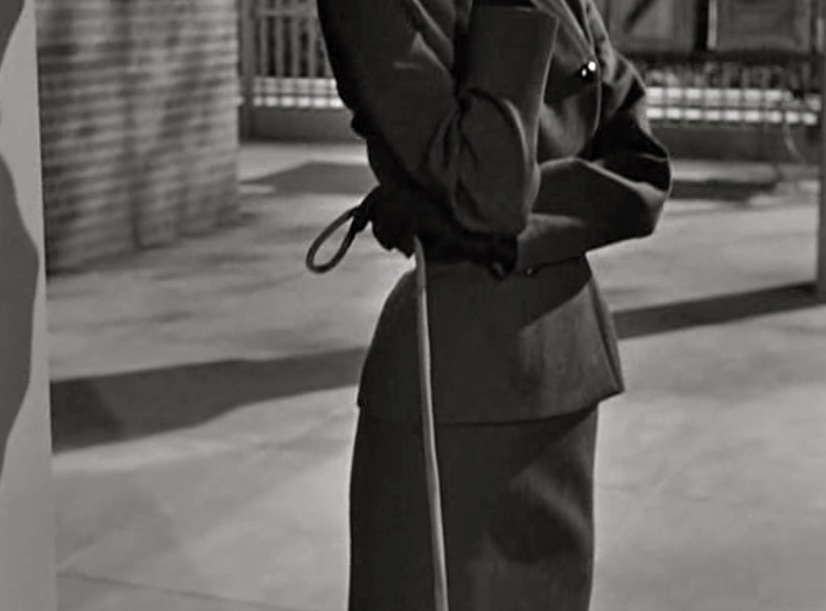 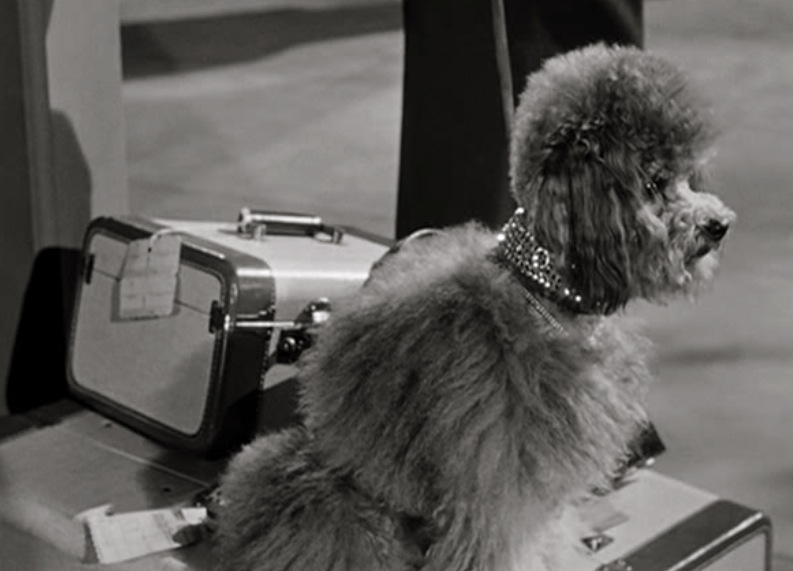 Sabrina Fairchild prezentovaná nezávisle na 	pohledu mužské postavy nebo 	implicitního 	mužského diváka; určeno
	přímo divačkám
Sabrina, scéna v Glen Cove Station
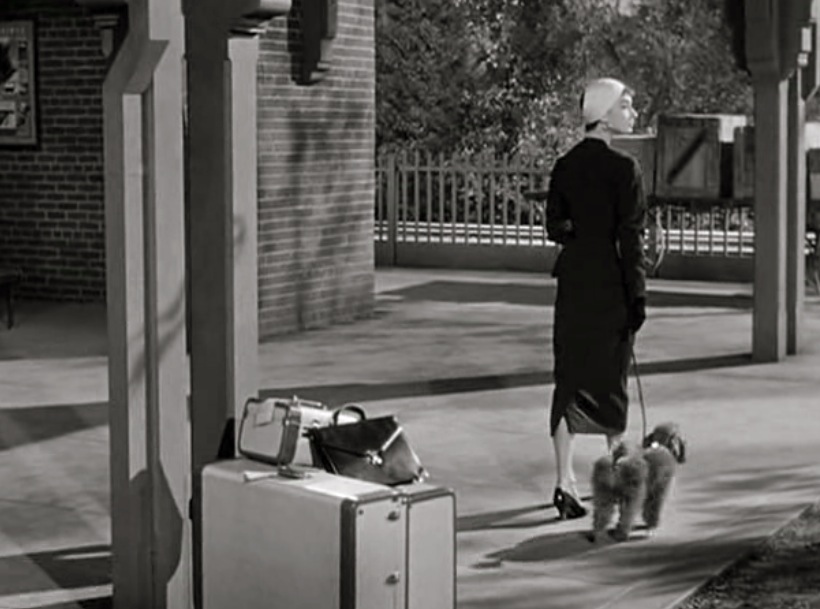 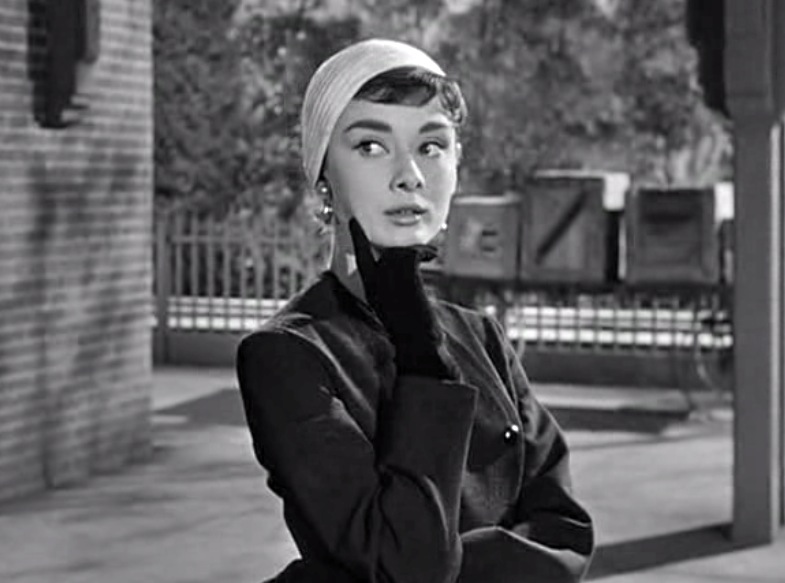 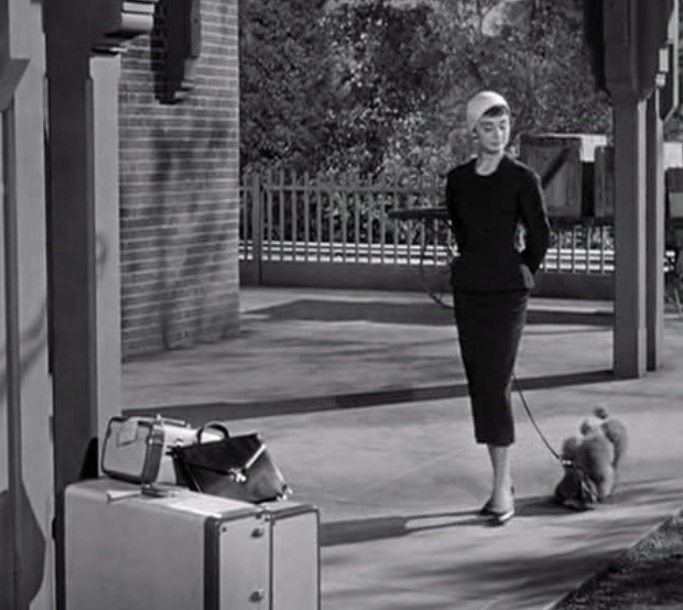 Nevěrohodný happyendNejistota v šatech
Důležitější než pozitivní vyústění příběhu je onen transformační moment, kdy se z nejisté dívky stává sebevědomá mladá žena

Šaty umožňují překonat sociální bariéry, ale vždy hrozí strach z odhalení skutečné identity “Popelkovský syndrom”
“… koupila jsem si tedy dlouhý splývavý kabát, který se dal 
nosit oboustranně; na jedné straně byl béžový, na druhé 
světle krémový, takže se dal nosit ve dvou variantách, a k tomu jsem si pořídila kabelku a boty v podobné barvě. Jenže ty boty byly trochu těsné a já udělala tu chybu, že jsem si je během představení zula a pak mi nešly nazout zpátky! Ježíši, já byla po zbytek večera jak chromá! Skoro jsem kulhala a myslím, že mi za celý život nikdy nebylo tak mizerně. Jak já jsem vrávorala cestou na metro – dobrý Bože, to byla ale ostuda…!”
Proměny recepce hvězdných stylů
Poslední herečkou, jejíž styl byl masově napodobován, byla Diane Keaton ve filmu Annie Hall (ovšem nikoliv jako výsledek tie-in promotion)

Převrácení dynamiky hvězda -> divačka. Místo vztahu iniciátorka -> recipientka jsou divačky stále častěji v pozici kritiček hvězdného stylu (módní policie, seznamy nejhůře a nejlépe oblékaných lidí, internetové hlasování…)

Proměna v koncipování teenage fanoušků -> dříve obviňování z nekritické, pasivní adorace, nyní naopak varování před obsedantní touhou po slávě. Fanoušci dnes touží dosáhnout stejného statusu jako obdivované celebrity 
	-> radikální demokratizace slávy

Rozdíl mezi hvězdností a slávou – hvězdnost kvalitativně výš, odměna za
	prokazatelný performativní talent vs sláva jako brutálně nahodilá
www.people.comLast night looks – love it or leave it?
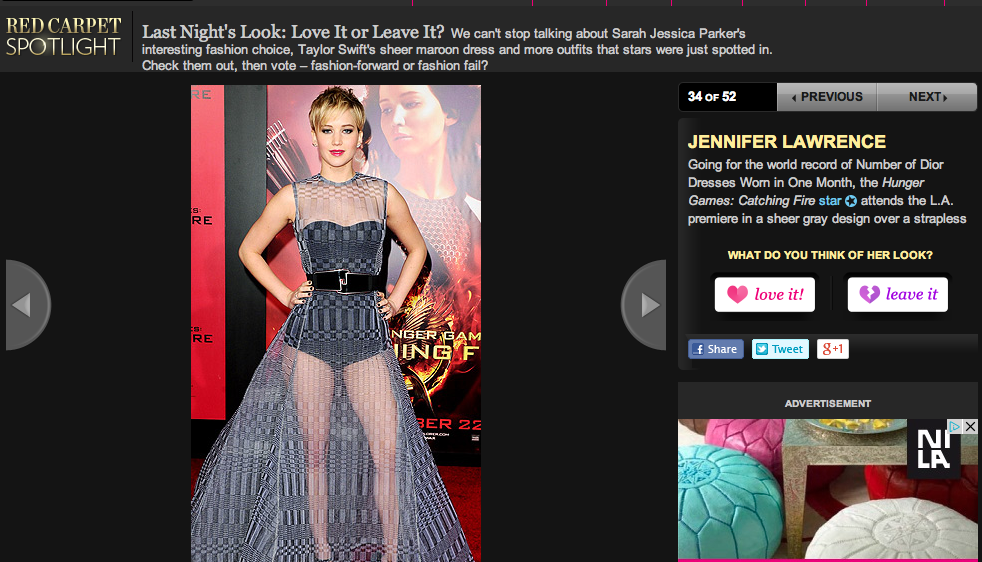 www.people.comYou asked, we found!
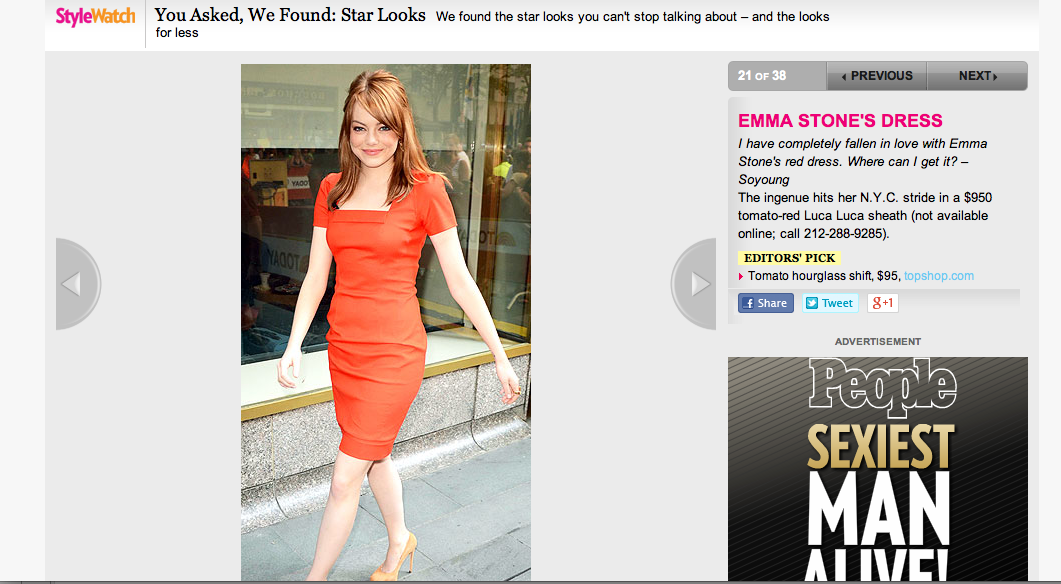 The Bling Ring (USA 2013)r. Sofia Coppola
Jeden z nejdůležitějších komentářů na téma kultrury celebrit a získávání celebrity statusu zdola
Filmy Sofie Coppoly jako precizní vyjádření “zeitgeist”
Konzistentní ve výběru témat i udržování charakteristického stylu
Podle skutečné události – parta mladistvých zlodějů řadila mezi své nejcennější trofeje z domů celebrit hlavně oděvy slavných módních značek